Different sources and methods for monitoring indicators: the role of stakeholders  Elisabetta Marinelli
Barcelona, 4 May, 2017
Introduction – stakeholders and indicators
Core indicators – Overview
OPTION 1  VS  OPTION 2
Monitoring Policy Outputs –Stakeholders as sources of information
OP
OP 
indicators.
Instrument 2
Instrument 2
Indicators
Instrument 3
Instrument 3
Indicators
…
….
…
Applicants' input in application process

Opportunity to go down to priority level
RIS3 Indicators
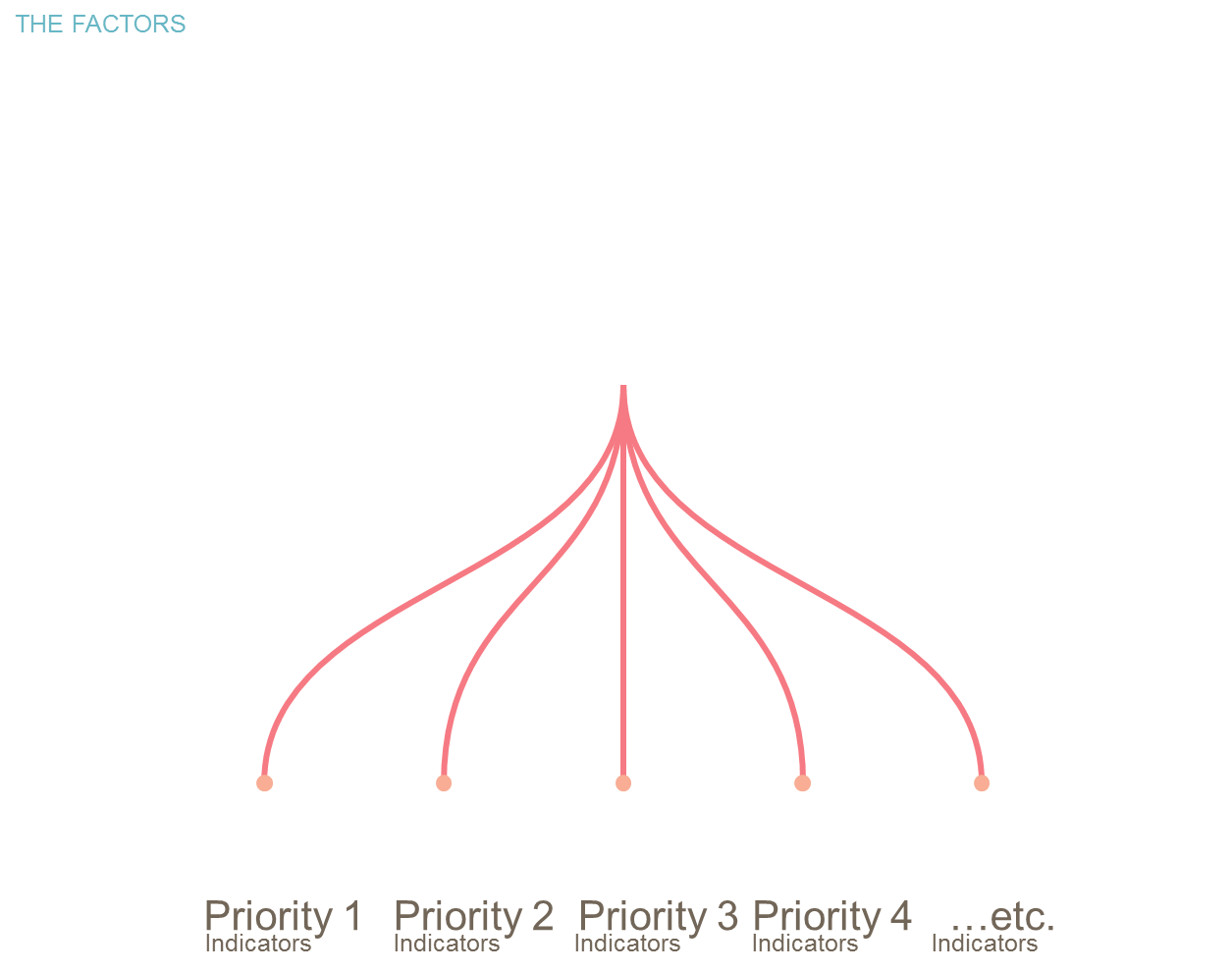 Output indicators –Stakeholders as data sources
Type of info
On projects proposed 
i.e. RIS3 Priority
On applicants
i.e. economic category of activity
Geo-references
Other characteristics
Quantitative 
Survey (Puglia)/In-build request in the IS (Toscana)
Qualitative
text mining (Tuscany- Taxonomy or Keyword analysis of projects proposal, conversion to Cordis)
Input in application process
Methods
Results indicators – Stakeholders as data sources
Surveys of beneficiar.
Surveys of target groups
Other qual. methods
[Speaker Notes: Question to Present regions for surveys to target groups – can you compare in your surveys beneficiaries vs non beneficiaries? Can you distinguish by priority area?]
Results indicators – Stakeholders as data sources
Direct insights on 
impact of the policy
quality of implementation
effectiveness of behavioral change 
Evolution of priorities/Emerging issues

Puglia: Ex-post project & beneficiary questionnaire
Surveys of beneficiar.
Surveys of target groups
Other qual. methods
[Speaker Notes: Question to Present regions for surveys to target groups – can you compare in your surveys beneficiaries vs non beneficiaries? Can you distinguish by priority area?]
Results indicators – Role of Stakeholders
Surveys of beneficiar.
Northern Netherlands: SME innovation survey
Novelle Aquitaine: Thematic survey  
Extremadura: Encuesta Catedra de innovacion
Catalunya: Innovation barometers/ StartUp-Hub/Emerging activities
Can be used also as "context
Surveys of target groups
Other qual. methods
Good practice on surveys
Results indicators – Role of Stakeholders
Process/Interpretation (validation, communication, governance)
Structured dialogue / Focus groups /Participatory Leadership /Foresight/Ethnography/Key informant interviews
Role of moderator
Extremadura – Monitoring Working Group
Netherlands – sustainable development (Non RIS3)
Surveys of beneficiar.
Surveys of target groups
Other qual. methods
[Speaker Notes: Question to Present regions for surveys to target groups – can you compare in your surveys beneficiaries vs non beneficiaries? Can you distinguish by priority area?]
Primary data vs Official statistics
Mixing data in the monitoring system
RIS3: long-term effort – it make sense to build capacity, spend time and resources
time, skills, budget ->
Reality check